CSCI 392: Seminar in Computing and Society
Instructor: Xenia Mountrouidou (Dr. X)
Who am I?
Dr. X – Computer Scientist
PhD at North Carolina State University – Computer networks performance 
Worked at IBM – Software Performance Engineer
Post doc at College of William and Mary – research on performance and power savings for hard disk drives
Assistant professor at Jacksonville University, Wofford College
Assistant professor at CofC
Scuba diver, manga comics collector, science fiction reader, hacker
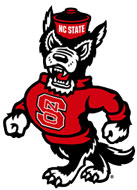 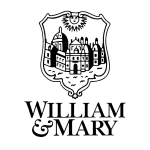 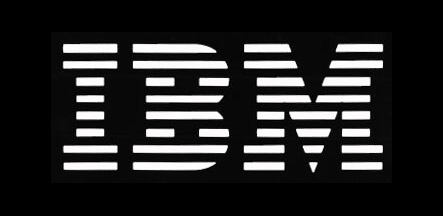 2
Who am I?
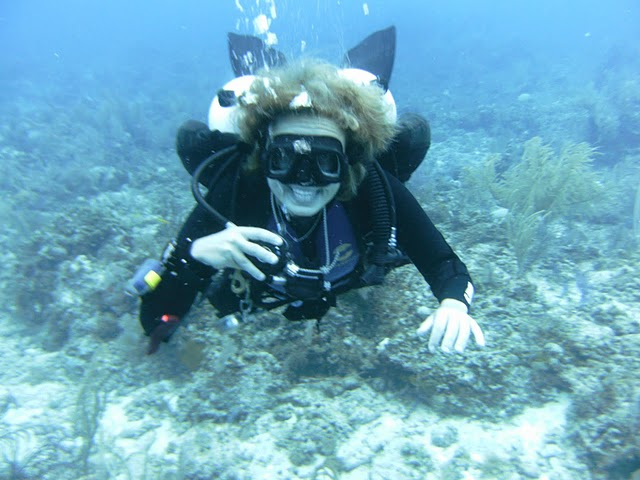 3
Your turn
Name
Hobby
Where from?
Objectives
Appreciate that there are laws and regulations that you will need to abide by
Apply principles of privacy, security in software development
Respect and understand IP
Think about ethical issues in computing
Outcomes
After completing CSCI 392 students will be able to:
1.	Apply legal, ethics, and social consideration in computing projects.
2.	Understand legal, ethical, and social issues in computing.
3.	Question decisions in computing based on ethical, legal, and professional principles.
4.	Present on legal, ethical, and social issues in computing.
5.	Understand and apply privacy and security principles in computing projects.
6.	Develop a publication or extended abstract on legal or ethical issues in cybersecurity.
Grading Criteria
Syllabus
You need to read it
Ignorance of the rules does not exempt you from them
Outline of  Today’s Lecture
Organizational issues
Lecture schedule
Presentation schedule
Project
ACM Code of Ethicss
Bureaucracy!
Presentations: please add your name to the roster

Written paper: please check the description, the deadline for forming teams is coming soon!
Why have a code of ethics?
Clarify responsibility to society 
Provide either a set of rules/prohibitions or a set of ideals Aid in decision making
Basics of the ACM Code
General Moral Imperatives 
Contribute to society and general well-being Protect human rights, respect diversity 
Minimize negative consequences of computing systems 
Ensure that products will be used in socially responsible ways 
Consider environmental impact 
Are there controversial issues in here?
Basics of the ACM Code
General Moral Imperatives 
Avoid harm to others 
Loss of information, property damage 
Harm to users, employees/employers, general public 
Minimize malfunctions by testing thoroughly 
Assess social consequences 
How to balance these against each other?
Basics of the ACM Code
General Moral Imperatives 
Be honest and trustworthy 
Be fair and take action not to discriminate 
Honor property rights including copyright and patent 
Give proper credit for IP 
Respect the Privacy of others 
Honor confidentiality 
Can there be conflicts between these?
Case Study
Suppose that you are a programmer who came to the US from Afghanistan 10 years ago. You need to hire six new employees. Because of the widespread poverty and destruction in your homeland, you have decided to hire only Afghanis. Is this ethically justifiable? Does it conflict with the ACM code?
Basics of the ACM Code
Professional Responsibilities 
Strive to achieve highest quality, effectiveness and dignity 
Acquire and maintain professional competence 
Education does not stop after graduation 
Know and respect existing laws 
Accept and provide professional review 
Give comprehensive evaluations of computer systems 
Honor contracts and agreements 
Access computing resources only when authorized
Basics of the ACM Code
Organizational Leadership Imperatives 
Articulate and encourage responsibilities to team members 
Manage personnel and resources to enhance quality of working life 
Support proper use of the organization’s computing resources 
Ensure that systems are designed and validated to address user needs. 
Articulate and support policies that protect the dignity of affected users.
Case Study
Jean is working on a database for a commercial company. She is behind schedule, and her boss wants her to be done in two days. One of her co-workers has access to the source for a competitor’s database from a previous job. Jean uses part of this code to finish her project, but doesn’t tell anyone. What aspects of the ACM code has Jean violated? What if Jean just looked at the code and wrote her own version?
Case Study
Bob is consulting on the design of a personnel database for a medium-sized company. He has involved the client in the process, working with the CEO, CIO, and personnel director. The system will store personal information, such as medical records, salaries, performance evaluations, etc. The clients want to minimize cost, and ask for a less secure system. Bob is worried that this will not protect employee data adequately. What should Bob do?
Case Study
Jane is a QA engineer with a company that makes inventory software for shoe stores. The software manages accounting, shipping and ordering. Jane is concerned that their software has not been adequately tested, although they have done the contractually required tests. Jane’s employers are pressuring her to sign off on the software; if it is late in shipping, the company could go out of business. If the company ships buggy software, their clients could be financially harmed. What should Jane do?
Case study
Brookwell Computing gets a contract with the US governemnt to develop a new accounting system. It consists of report developments, internal processing, and a user interface. The system meets the contract requirements, but the users find the user interface very difficult to work with. The government decides that they will not spend more money on our product, and go back to their old system. How could the Code of Ethics helpd to avoid this problem?
What to do next?
Reading for next week
Visit Oaks and course website
Attend and prepare questions for our speaker on Thursday!!
Bibliography
http://raider.mountunion.edu/csc/csc492/Sp13/acmcodeofethics.pdf
Using the ACM Code of Ethics for Decision making, by Ronald E. Anderson, Deborah G. Johnson, Donald Gotterbarn, and Judith Perrolle, Communications of the ACM CACM, Volume 36 Issue 2, Feb. 1993 Pages 98-107